Обеспечения безопасности на комплексе NICA
Система блокировок и сигнализаций (СБиС)
Автоматизированная система радиационного контроля (АСРК)
Видеонаблюдение
Средства связи на комплексе
Электронный журнал
График дежурств
Виды излучений и их проникающая способность
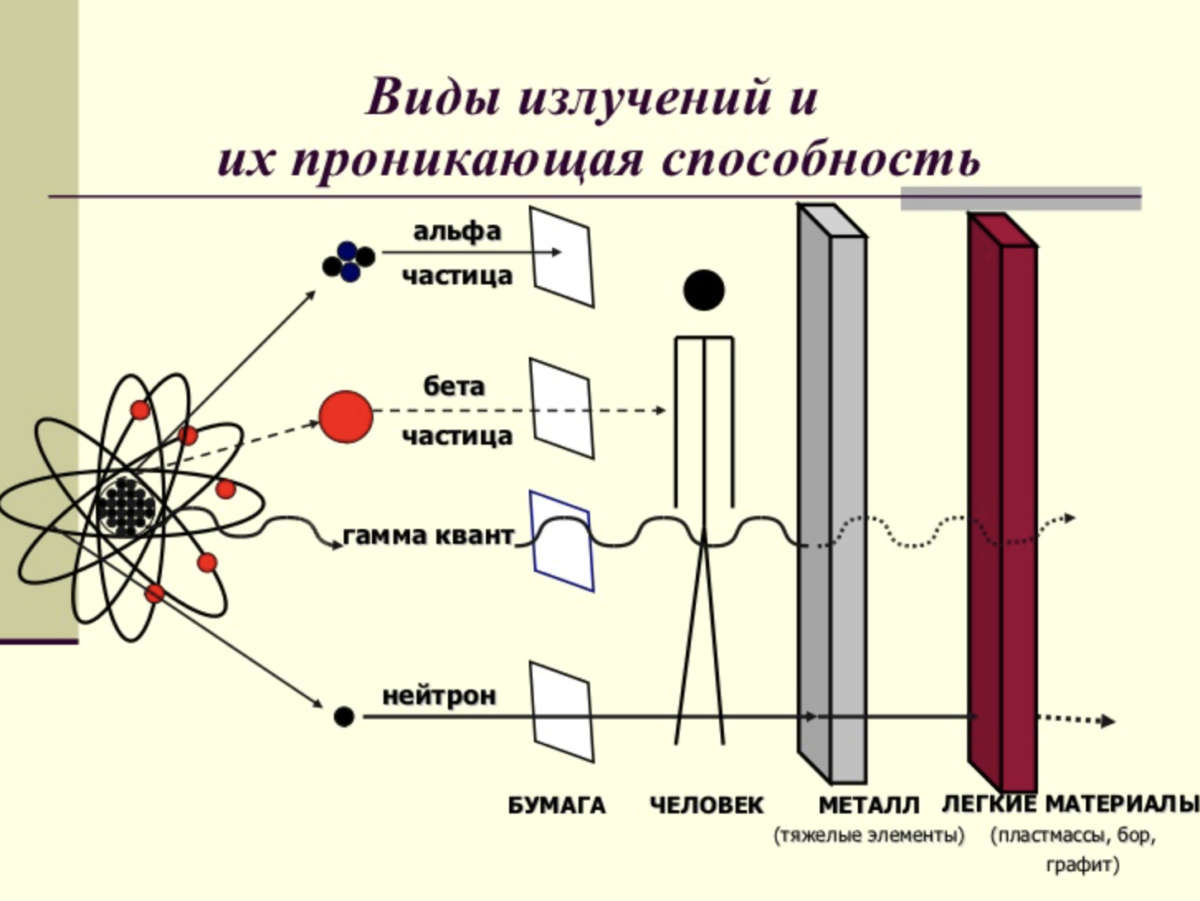 Виды излучения на ускорительном комплексе
первичное излучение - это непосредственно ускоряемые частицы;

вторичное излучение - возникает при взаимодействии первичного излучения с различными мишенями, конструкционными материалами, аппаратурой;

рассеянное излучение - образуется при взаимодействии вторичного излучения с защитой, аппаратурой, конструкционными материалами (может иметь выход на внешнюю поверхность защиты);

остаточное излучение - связано с наведенной активностью в конструкционных материалах, оборудовании и защите.
Комплекс NICA
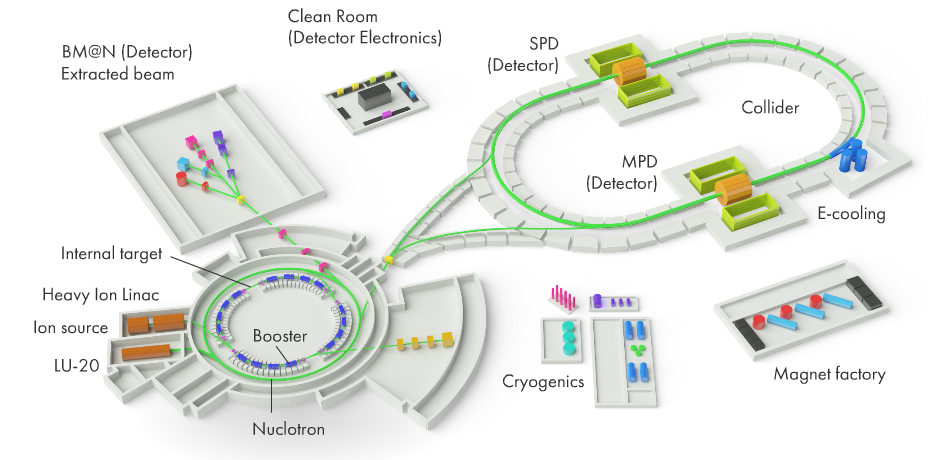 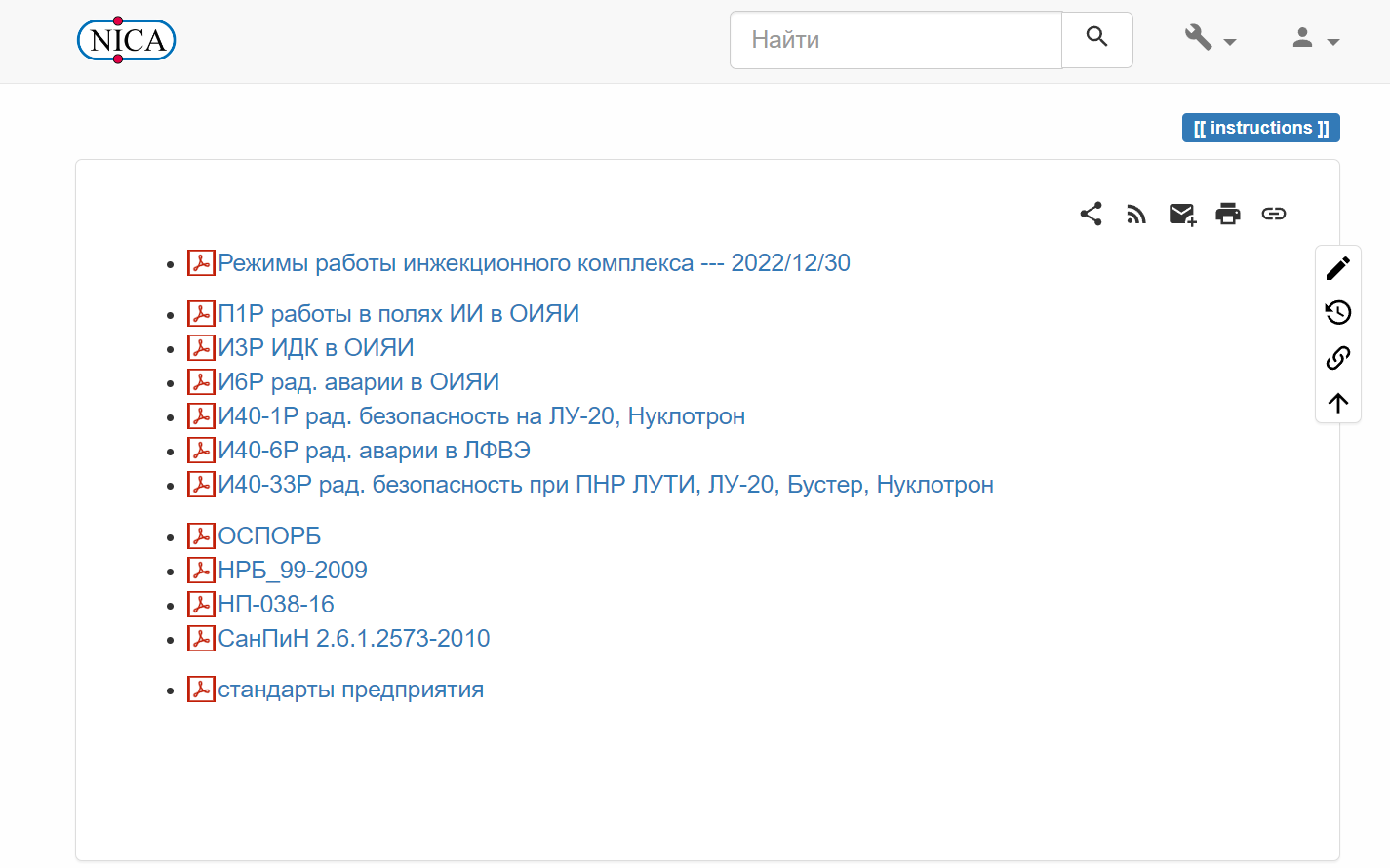 СанПиН 2.6.1.2523-09 (НРБ-99/2009)
5.1.1. Радиационная безопасность населения достигается путем ограничения воздействия от всех основных видов облучения …
5.1.2. В отношении всех источников облучения населения следует принимать меры как по снижению дозы облучения у отдельных лиц, так и по уменьшению числа лиц, подвергающихся облучению, в соответствии с принципом оптимизации. 
7.4. С целью оперативного контроля для всех контролируемых параметров по п.7.3 устанавливаются контрольные уровни. Значение этих уровней устанавливается таким образом, чтобы было гарантировано непревышение основных пределов доз и реализация принципа снижения уровней облучения до возможно низкого уровня.
СанПиН 2.6.1.2612-10 ОСНОВНЫЕ САНИТАРНЫЕ ПРАВИЛА ОБЕСПЕЧЕНИЯ РАДИАЦИОННОЙ БЕЗОПАСНОСТИ (ОСПОРБ-99/2010)
2.3.3. Радиационная безопасность населения обеспечивается: 
созданием условий жизнедеятельности людей, отвечающих требованиям НРБ-99/2009 и настоящих Правил; 
установлением допустимых уровней воздействия для облучения от техногенных источников излучения; 
организацией радиационного контроля; 
эффективностью планирования и проведения мероприятий по радиационной защите в нормальных условиях и в случае радиационной аварии; 
организацией системы информации о радиационной обстановке
2.4.3. Объектами радиационного контроля являются: 
персонал групп А и Б при воздействии на них ионизирующего излучения в производственных условиях;
пациенты при выполнении медицинских рентгенорадиологических процедур;
население при воздействии на него природных и техногенных источников излучения;
среда обитания человека.
2.5.2. Персоналу группы А следует: 
знать и строго выполнять требования по обеспечению радиационной безопасности, установленные санитарными нормами и правилами;
использовать в предусмотренных случаях средства индивидуальной защиты;
выполнять установленные требования по предупреждению радиационной аварии и правила поведения в случае ее возникновения;
своевременно проходить периодические медицинские осмотры и выполнять рекомендации медицинской комиссии;
обо всех обнаруженных неисправностях в работе установок, приборов и аппаратов, являющихся источниками излучения, немедленно ставить в известность руководителя (цеха, участка, лаборатории) и службу радиационной безопасности (лицо, ответственное за радиационную безопасность);
выполнять указания работников службы радиационной безопасности, касающиеся обеспечения радиационной безопасности при выполнении работ.
2.5.3. Персонал группы Б должен знать свои действия в случае радиационной аварии.
3.4.11. К работе с источниками излучения допускаются лица не моложе 18 лет, не имеющие медицинских противопоказаний, отнесенные приказом руководителя к категории персонала группы А, прошедшие обучение по правилам работы с источником излучения и по радиационной безопасности, прошедшие инструктаж по радиационной безопасности.
3.1. Классификация радиационных объектов по потенциальной опасности
3.1.1. Потенциальная опасность радиационного объекта определяется его возможным радиационным воздействием на население при радиационной аварии.
Потенциально более опасными являются радиационные объекты, в результате деятельности которых при аварии возможно облучение не только работников объекта, но и населения. Наименее опасными радиационными объектами являются те, где исключена возможность облучения лиц, не относящихся к персоналу.
По потенциальной радиационной опасности устанавливается четыре категории объектов.
3.1.2. К I категории относятся радиационные объекты, при аварии на которых возможно их радиационное воздействие на население и могут потребоваться меры по его защите.
3.1.3. Во II категории объектов радиационное воздействие при аварии ограничивается территорией санитарно-защитной зоны.
3.1.4. К III категории относятся объекты, радиационное воздействие при аварии которых ограничивается территорией объекта.
3.1.5. К IV категории относятся объекты, радиационное воздействие при аварии от которых ограничивается помещениями, где проводятся работы с источниками излучения.
Гигиенические требования к размещению и эксплуатации ускорителей электронов с энергией до 100 МэВ
5.36. Ускоритель должен быть оборудован не менее чем двумя полностью независимыми системами блокировки входной двери (люка) в рабочую камеру. 
	Одна система должна блокировать входную дверь в рабочую камеру при включении ускорителя;
	Вторая - блокирует дверь в случае превышения внутри рабочей камеры ускорителя заданного уровня 	ионизирующего излучения.
5.37. Системы блокировки могут быть основаны, в частности, на использовании:
	а) датчиков дозиметрических приборов, установленных в рабочей камере;
	б) датчиков дозиметрических приборов, установленных в лабиринте;
	в) датчиков, сигнализирующих о подаче воды или воздуха для охлаждения узлов ускорителя и т. п.
5.38. Все двери (люки) рабочей камеры ускорителя должны беспрепятственно открываться изнутри.
5.39. Ключ от замка входной двери в рабочую камеру должен находиться в специальном гнезде на пульте управления. При извлечении ключа из гнезда ускоритель должен автоматически выключаться
5.40. На выходе из рабочей камеры или лабиринта должно быть предусмотрено устройство включения блокировки входной двери.
5.42. Системы блокировки входной двери в рабочую камеру должны отключаться только после выключения ускорителя и окончания запретного периода, если он предусмотрен (рекомендации по расчету запретного периода приведены в прилож. 4).
5.43. В рабочей камере должна быть установлена звуковая и световая сигнализация, предупреждающая о необходимости немедленно покинуть рабочую камеру и лабиринт перед включением ускорителя.
5.44. Сигнализация (световая, звуковая) должна оповещать о превышении заданного уровня излучения на рабочих местах, при этом ускоритель должен автоматически выключаться.
5.45. Рабочая камера и пультовая должны быть оборудованы двусторонней переговорной связью.
Зоны и режимы
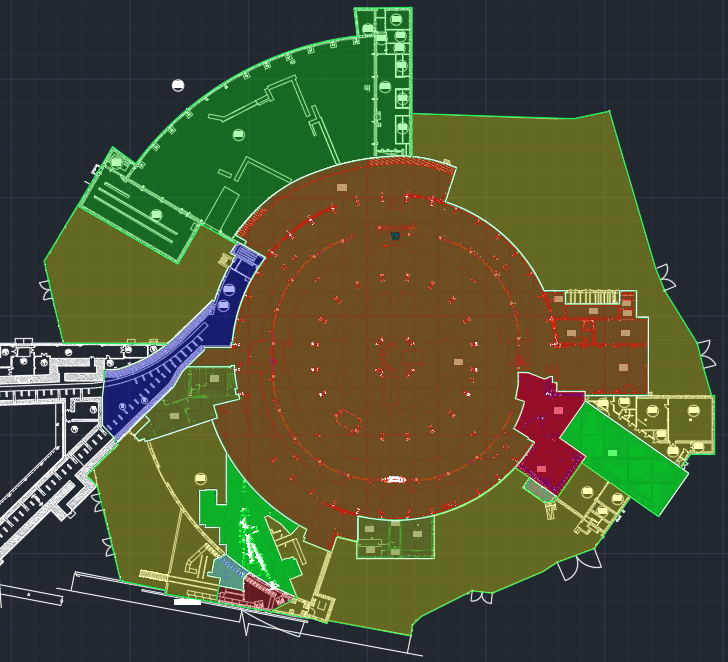 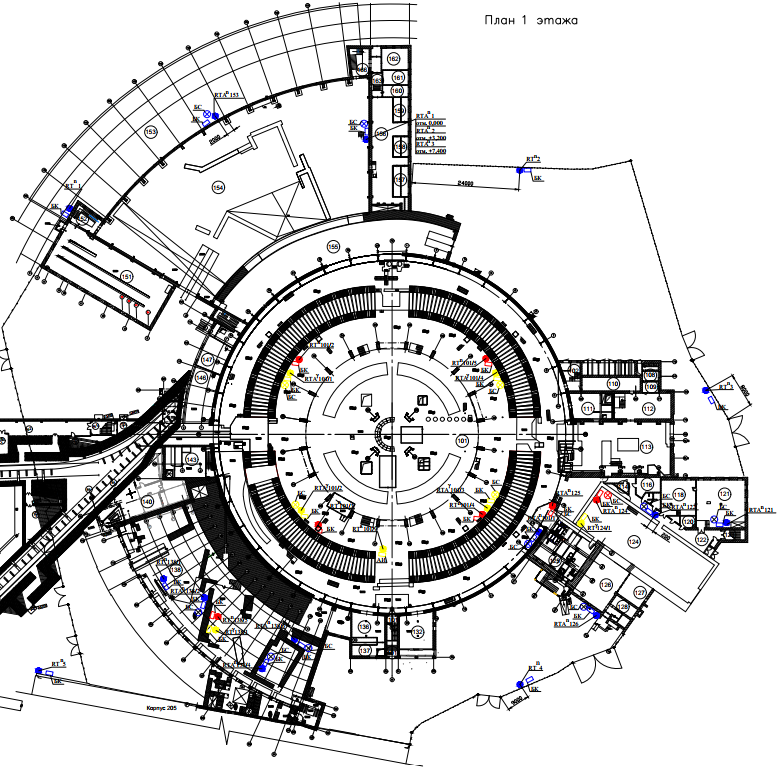 АСРК
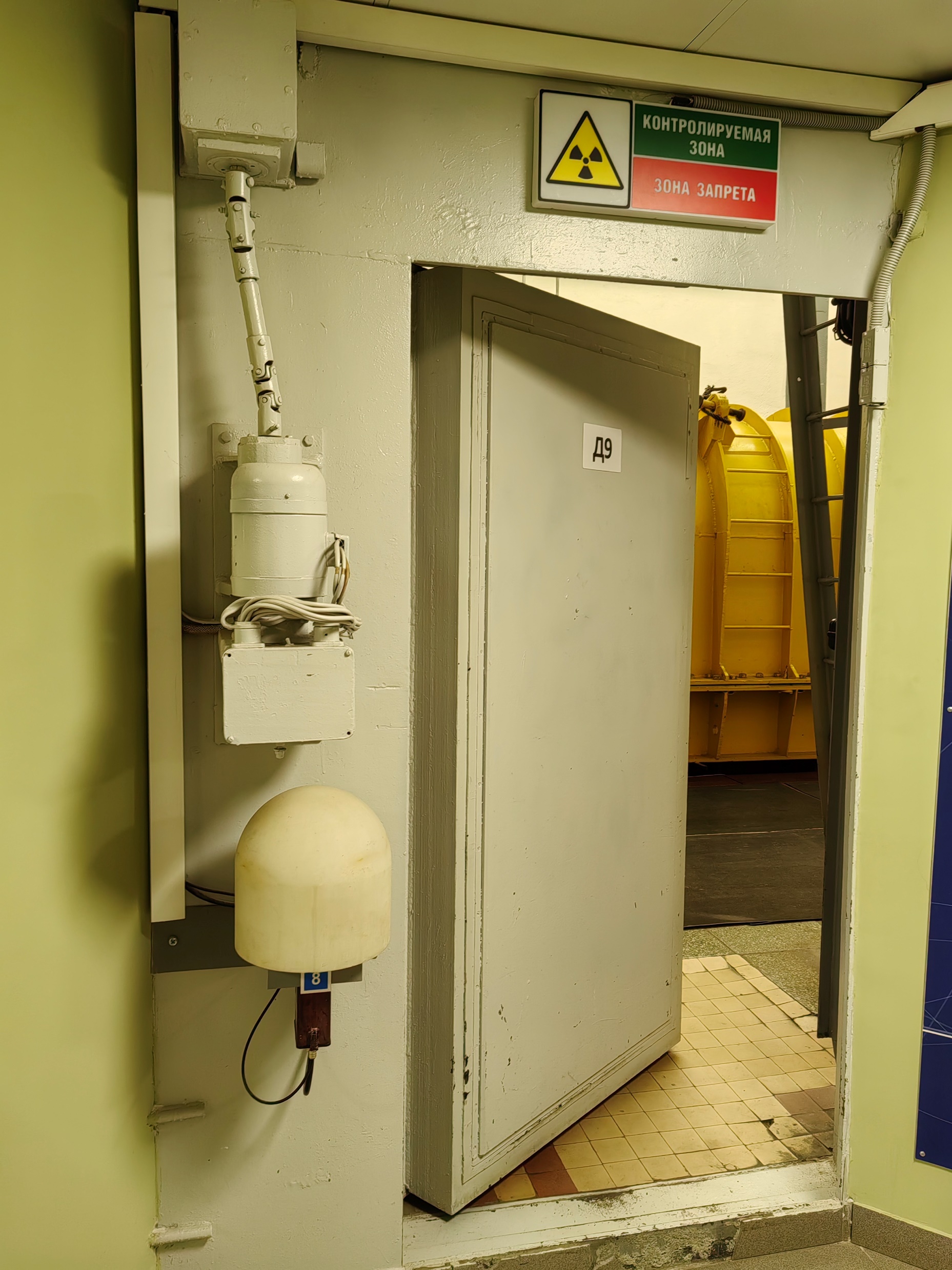 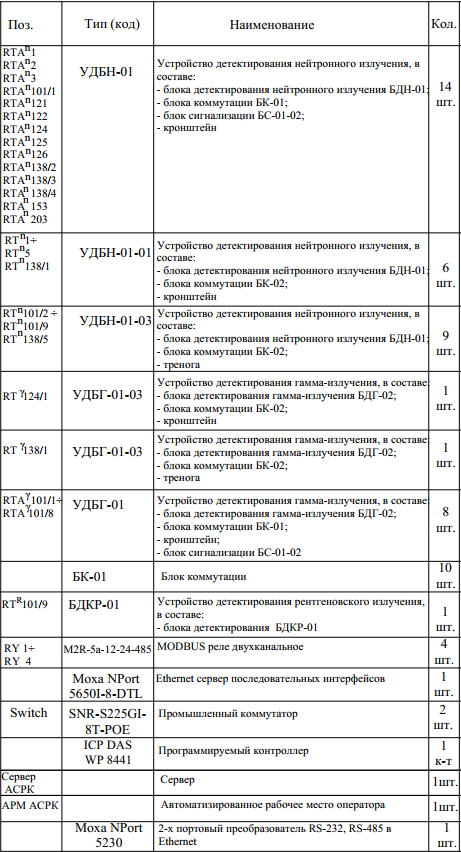 Зона запрета
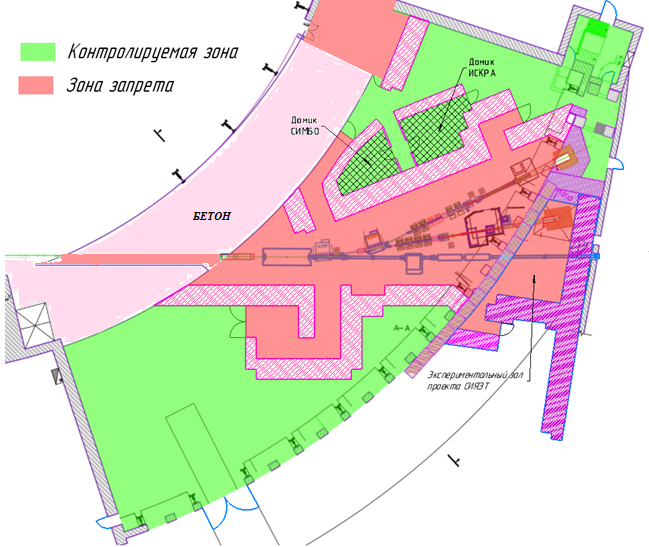 Бетонная защита
Лабиринты
Контролируемые двери
Светосигнальная арматура
Видеонаблюдение
«Громкая связь»
Д33
Д14
Д38
Д37
Д39
В20
Д21
Компоненты СБиС
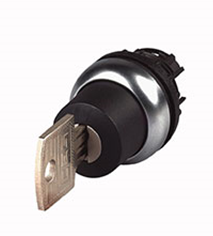 Ключи от блокировочных замков должны быть уникальными. Ключ должен блокироваться в гнезде замка, пока он открыт (не заперт);
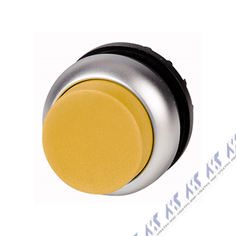 Кнопки осмотра помещений (Ко) располагаются так, чтобы оператор, дойдя до кнопки, может убедиться в отсутствии людей во всем помещении.
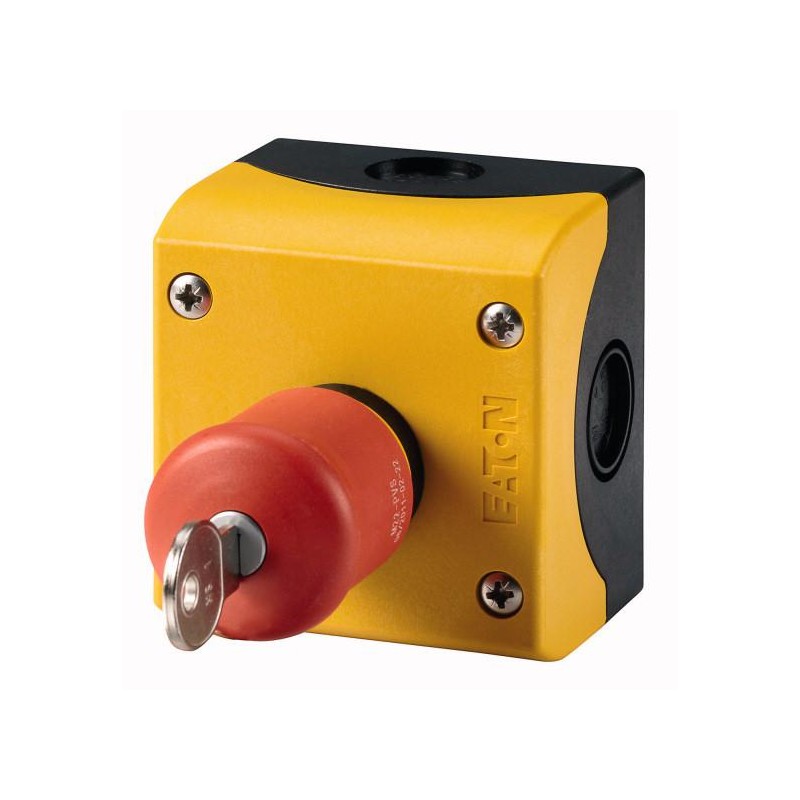 Кнопки (красного цвета с поясняющей надписью (Кс)) аварийного отключения ускорения.
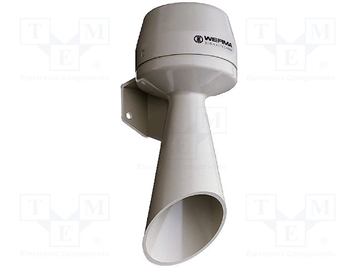 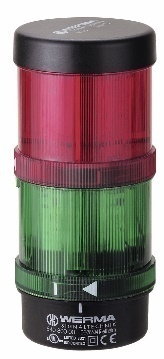 Красные мигающие (проблесковые) и зеленые фонари расположенные так, чтобы их было видно из любого места помещения.
Звуковой сигнал
Сектор со знаком радиационной опасности горит постоянно независимо от состояния ускорительного комплекса. Два других сектора табло показывают какая радиационная зона за дверью: «Зона запрета» (горит в режиме ускорения), «Контролируемая зона» (горит во всех случаях отключения табло «Зона запрета»).
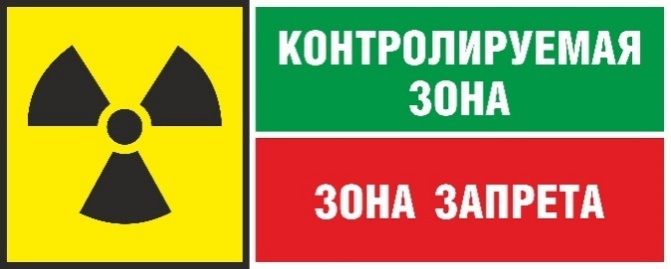 Рисунок 22
СБиС – Д7
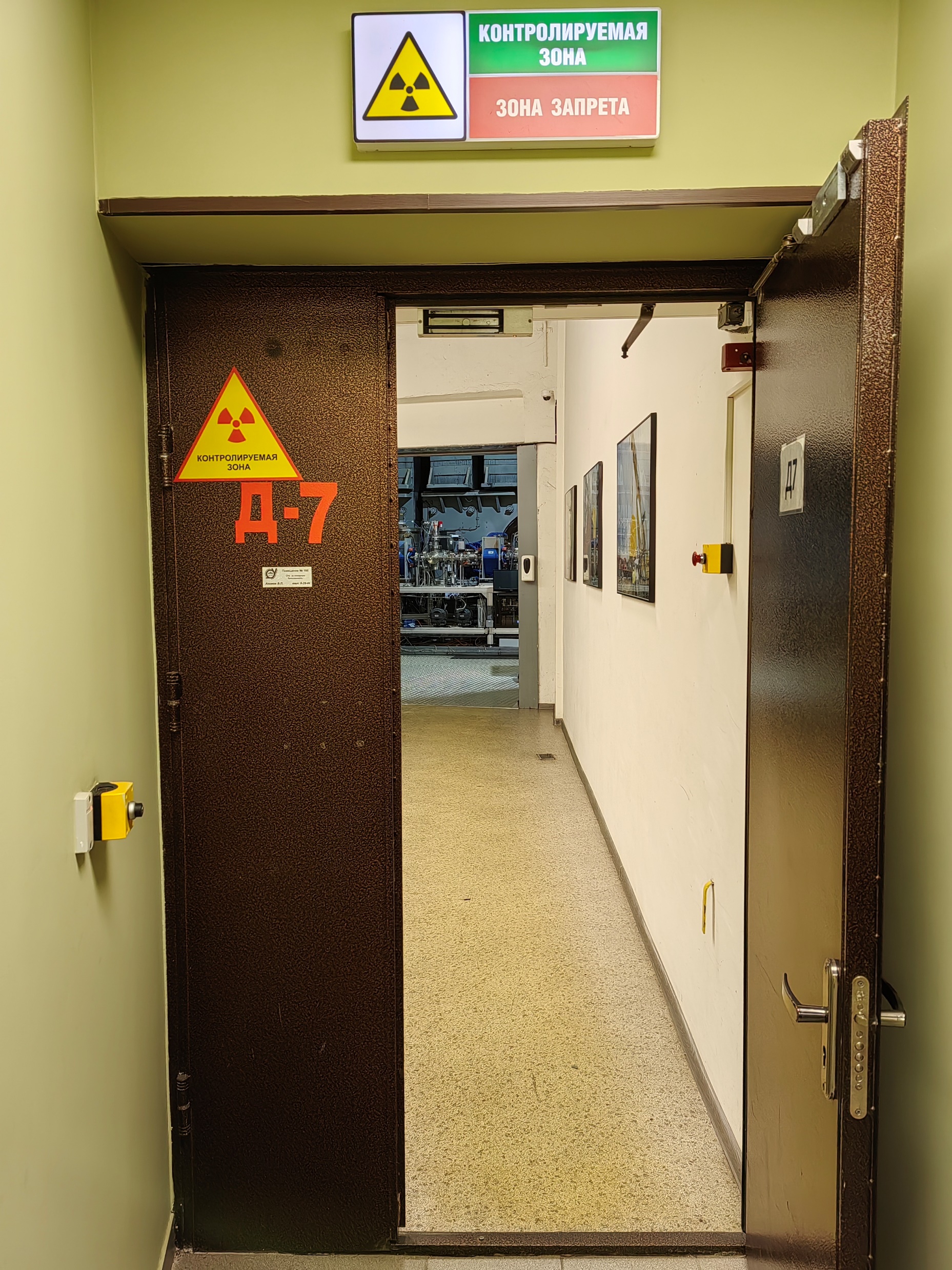 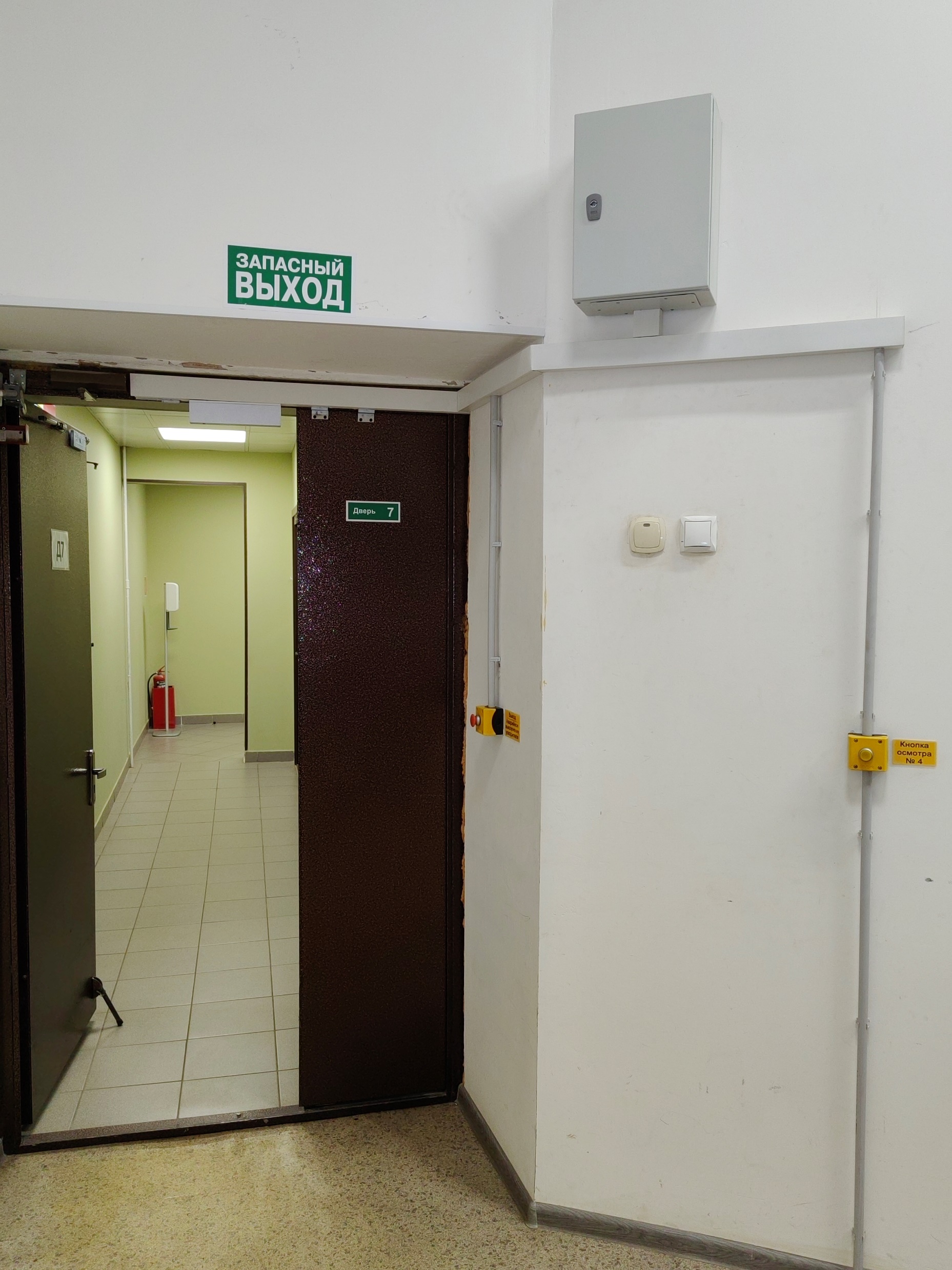 Маршрут осмотра - ЛУТИ
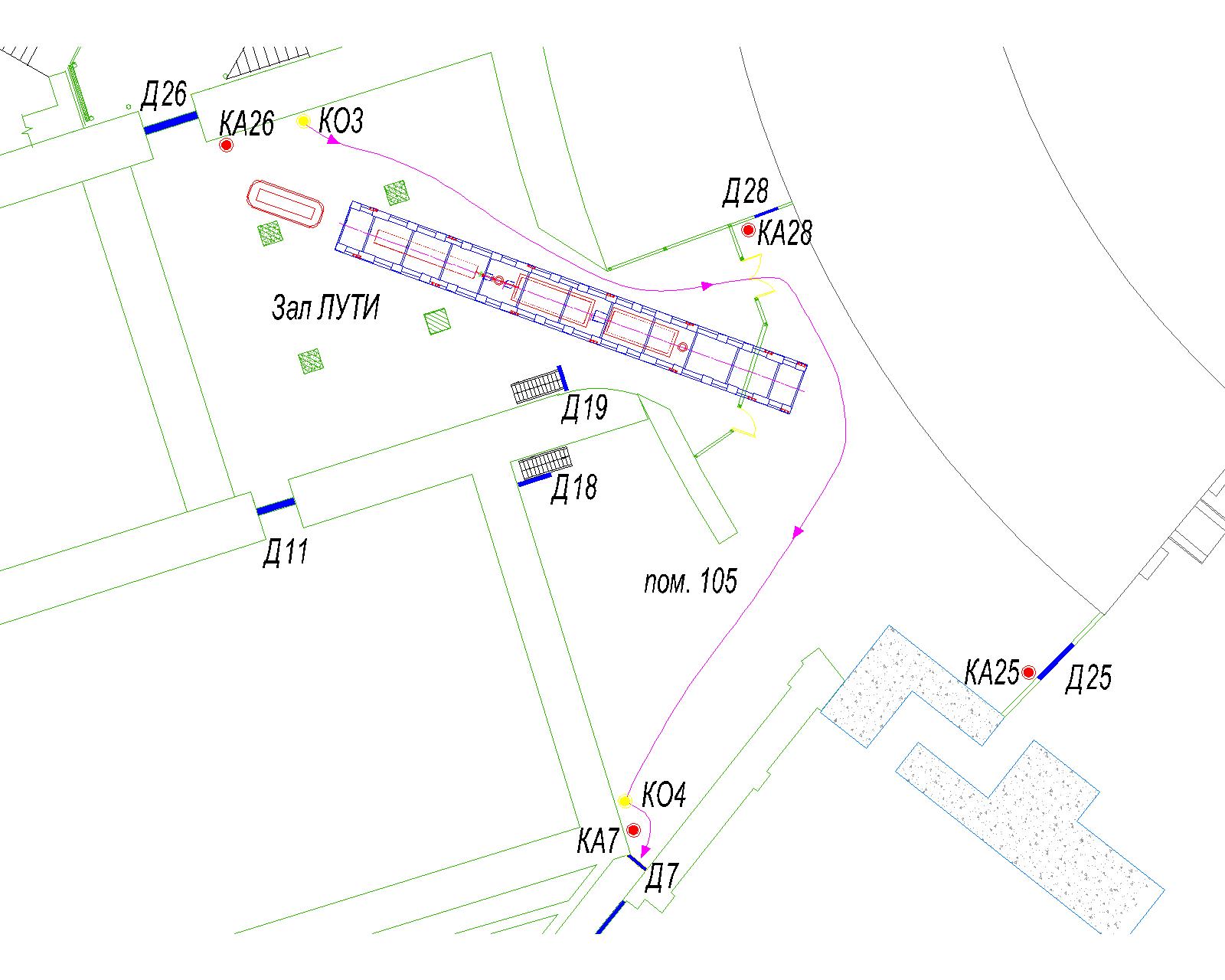 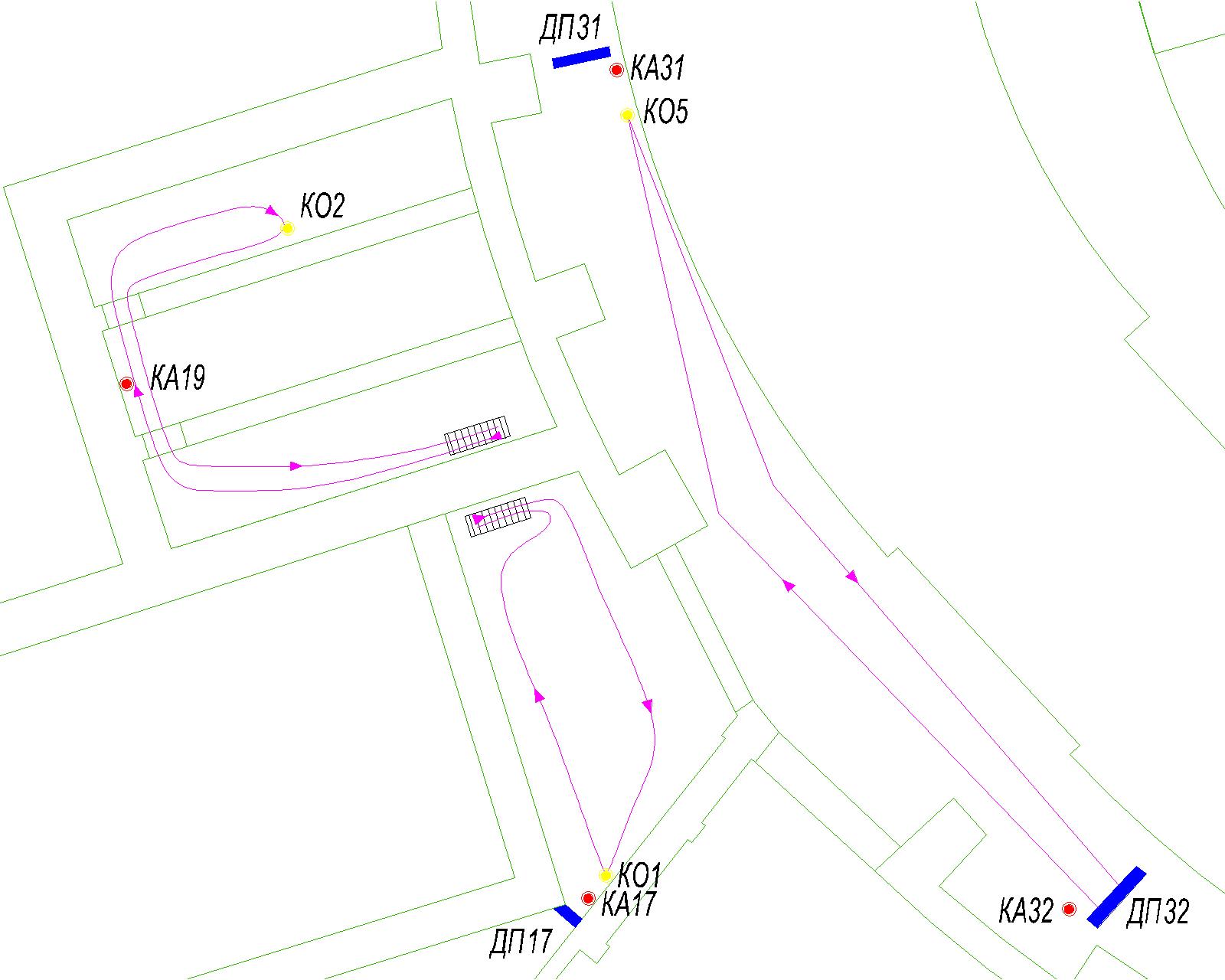 Маршрут осмотра – 1 корпус
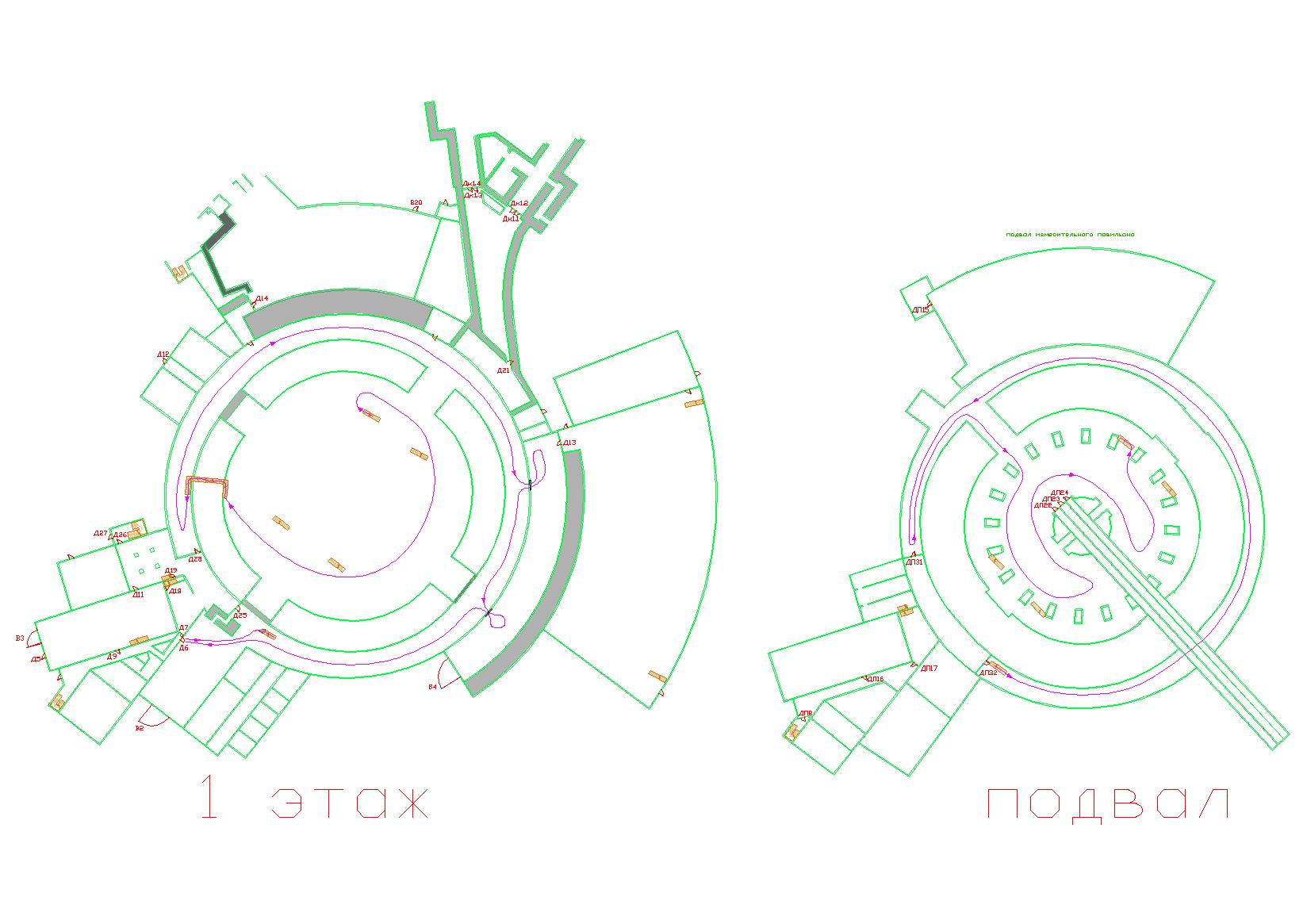 Центральный пульт
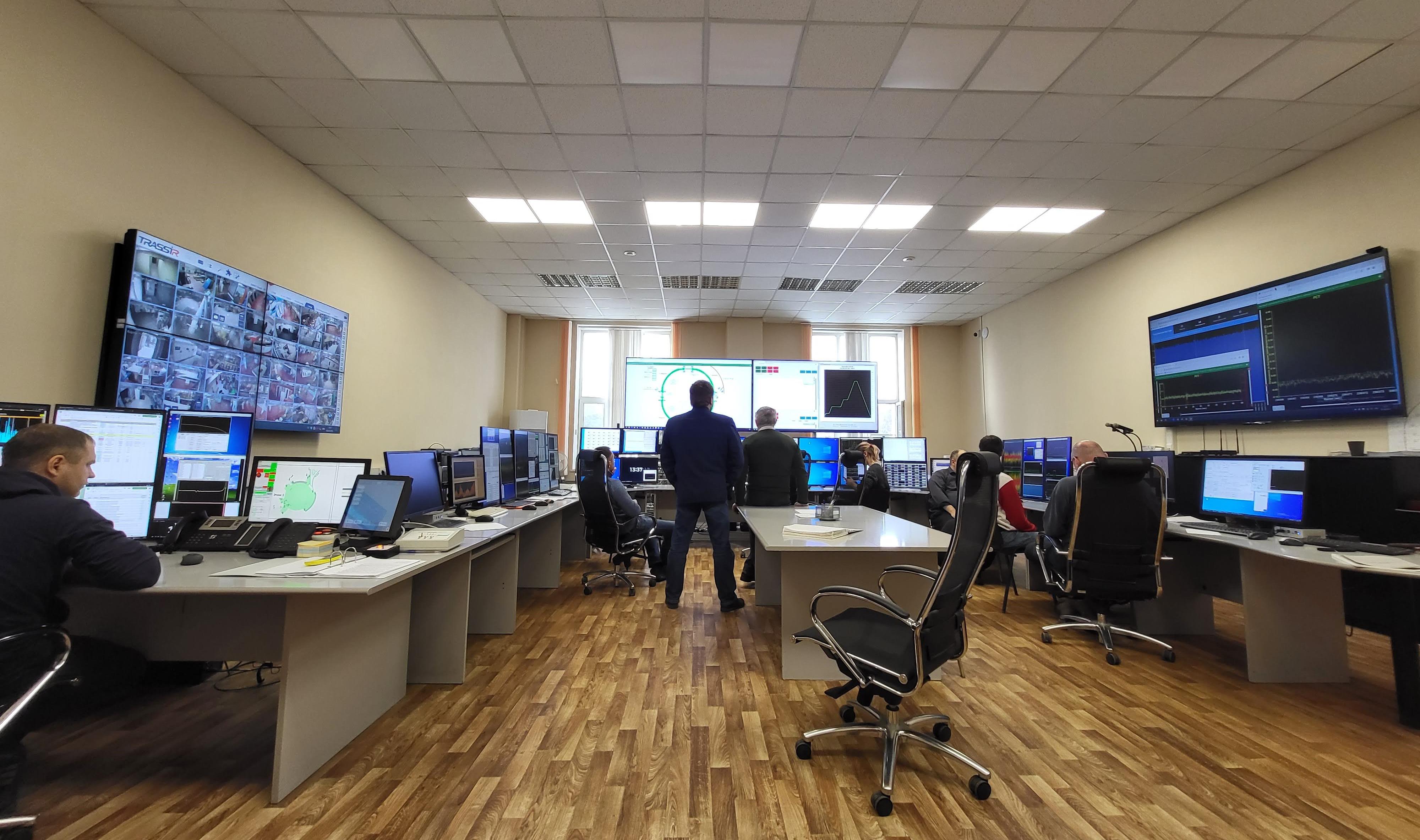 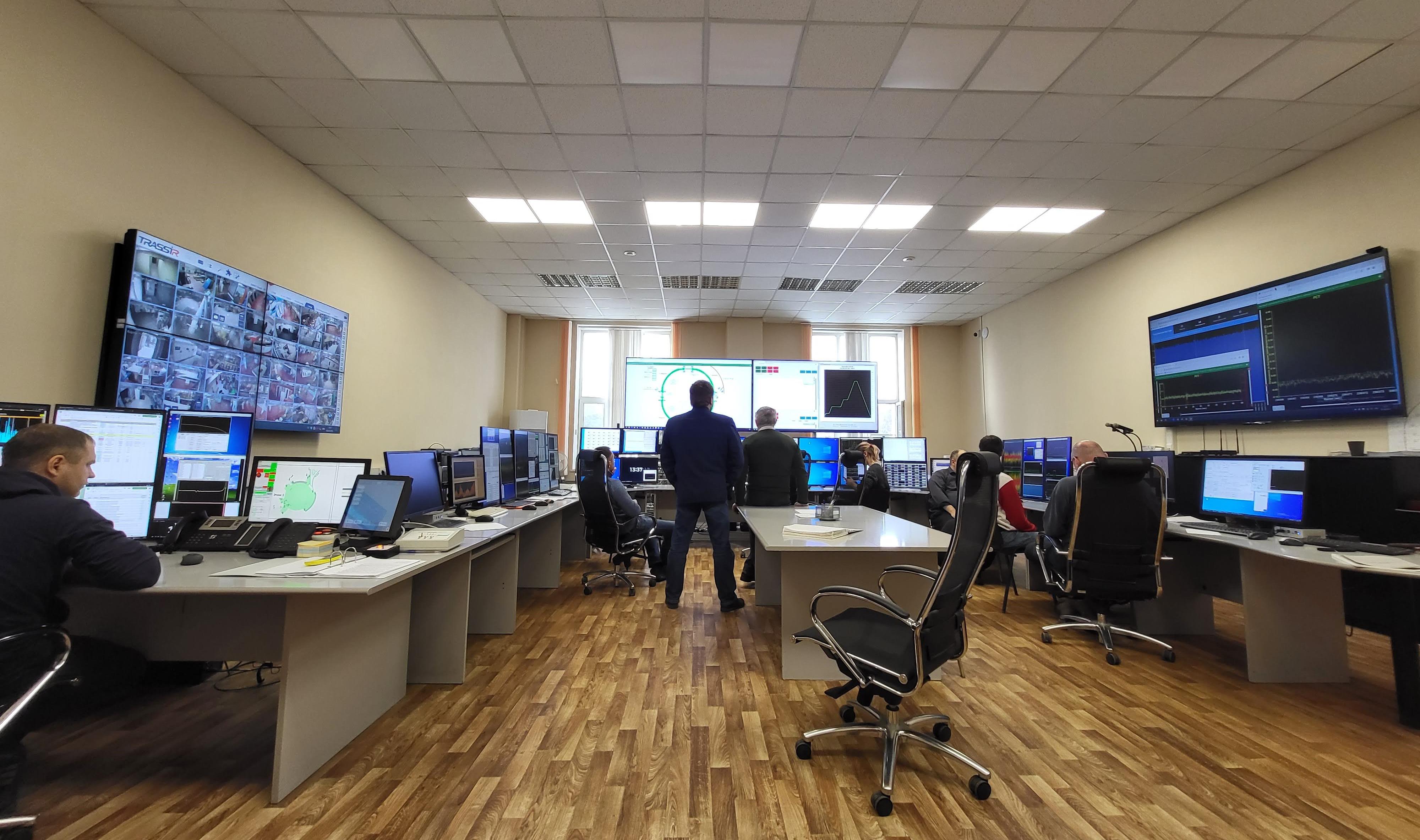 Громкая связь
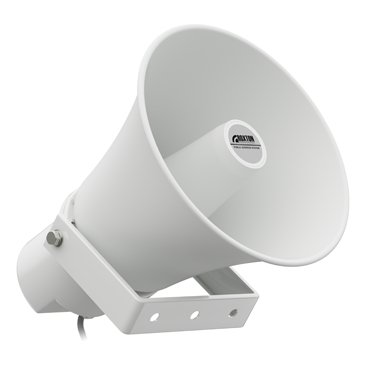 Центральный пульт
Пульт ЛУ
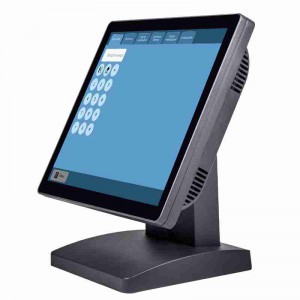 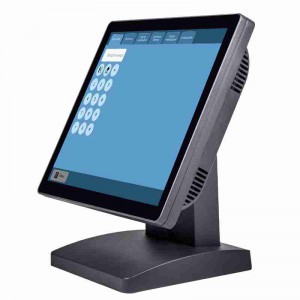 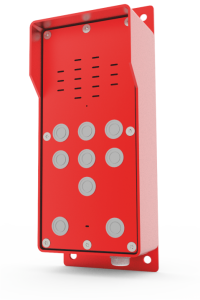 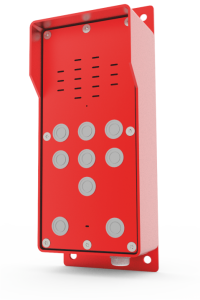 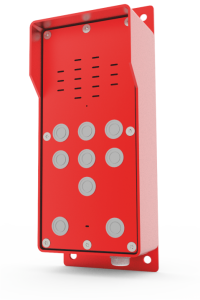 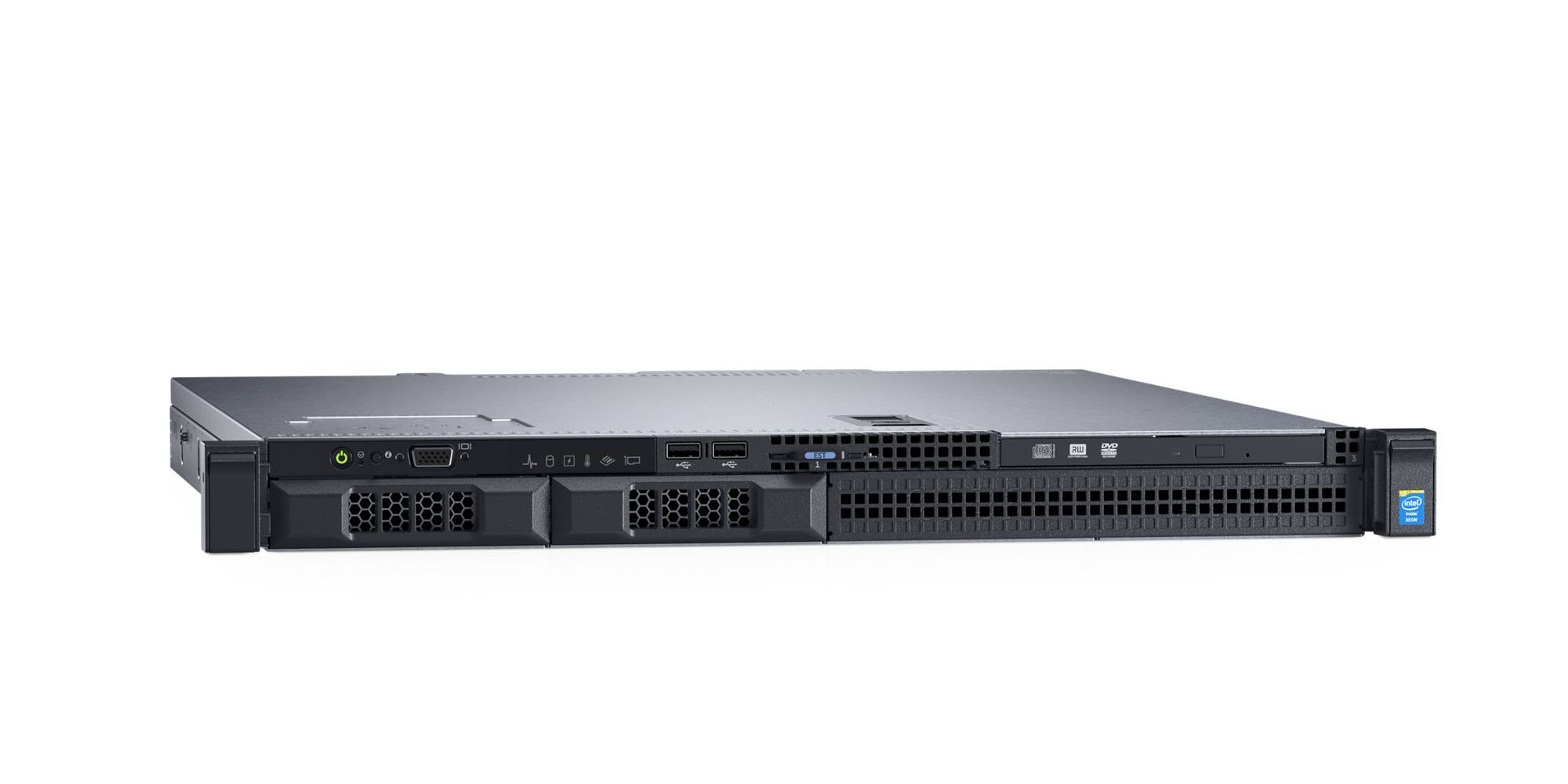 Развитие
Поиск альтернативных модулей
Расширение системы 
Автоматическое голосовое оповещение
Средства связи
дежурные
входы в зоны
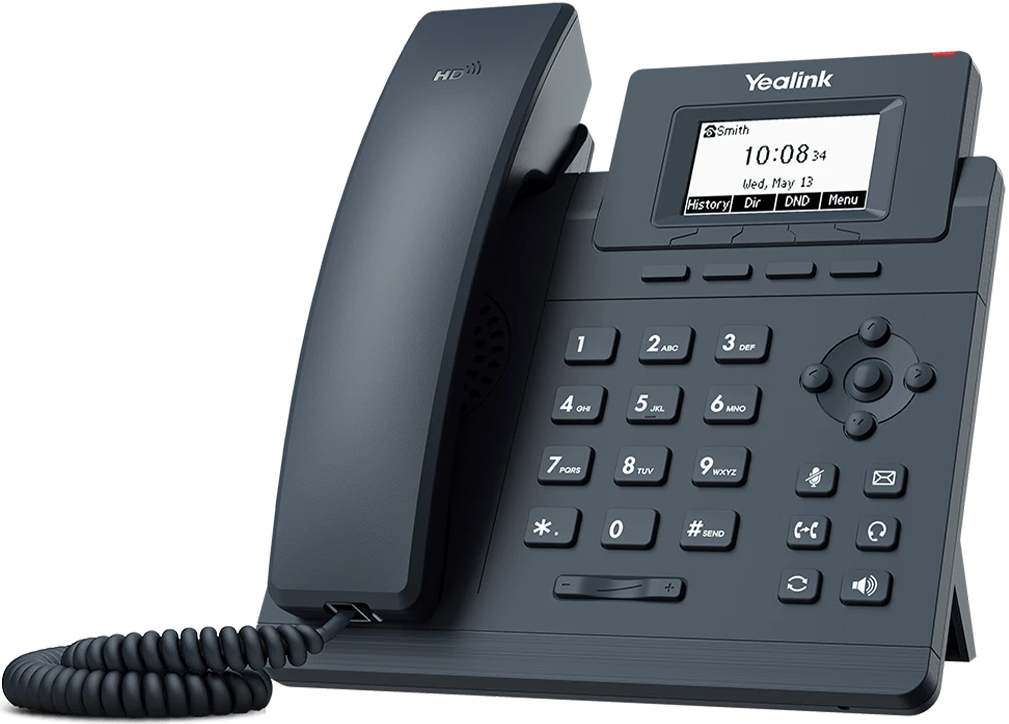 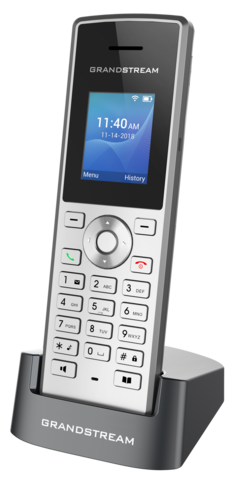 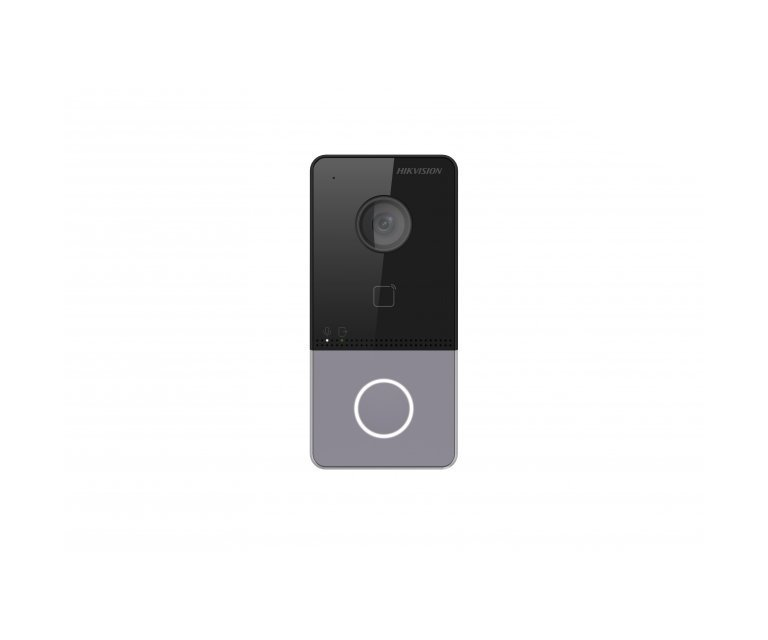 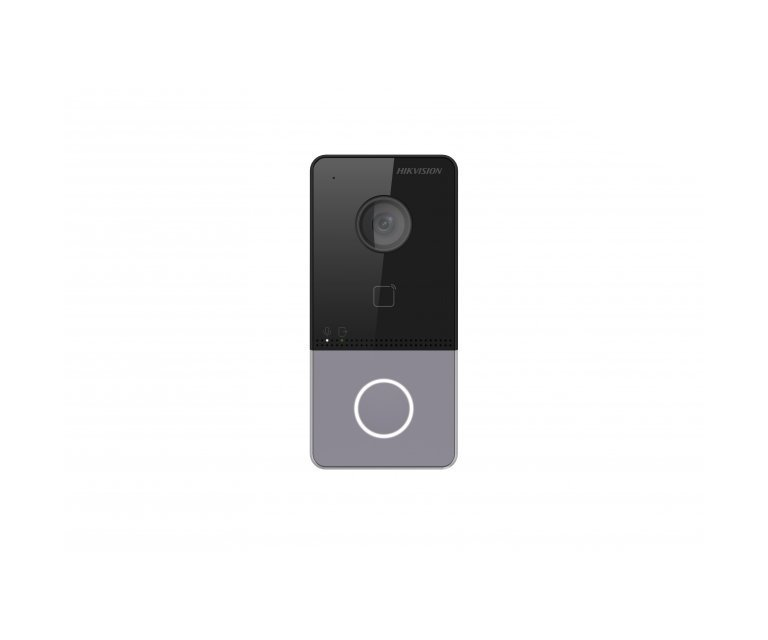 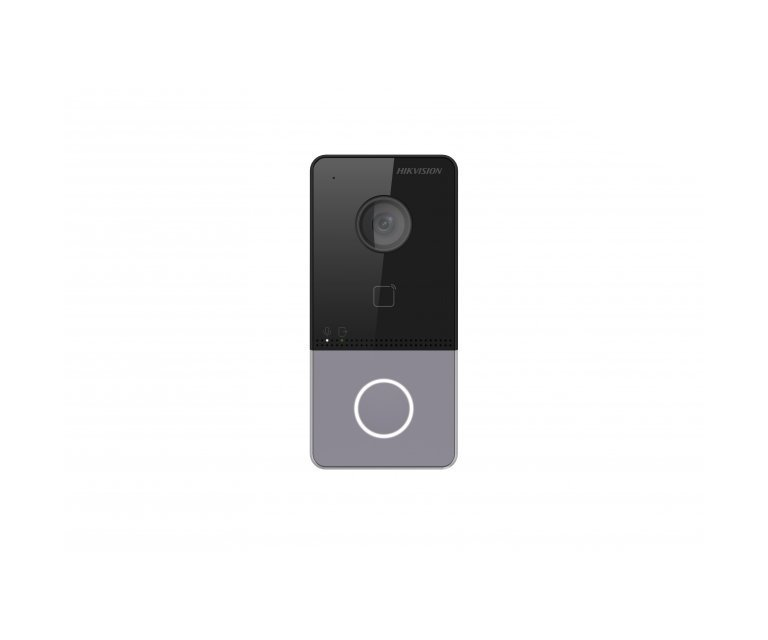 Центральный пульт
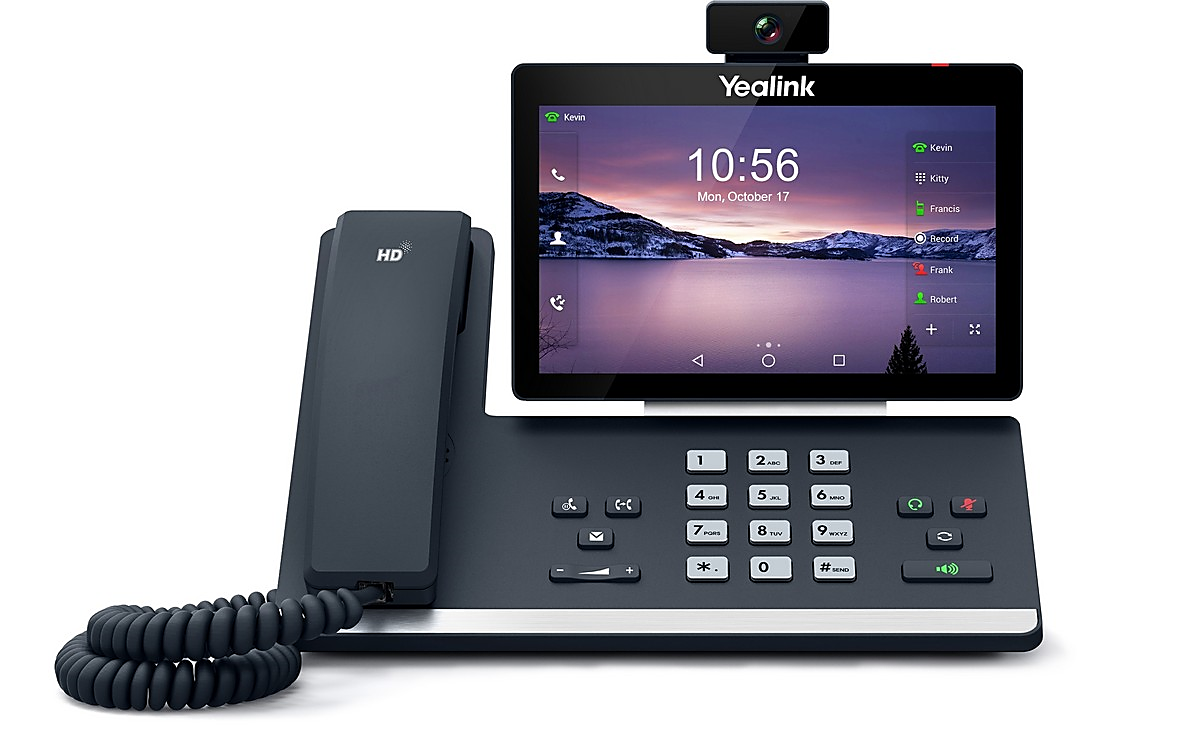 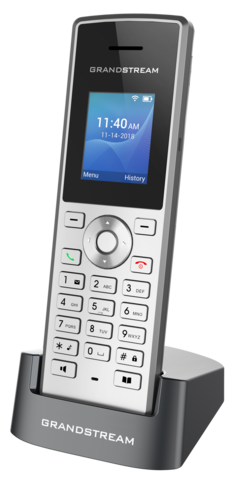 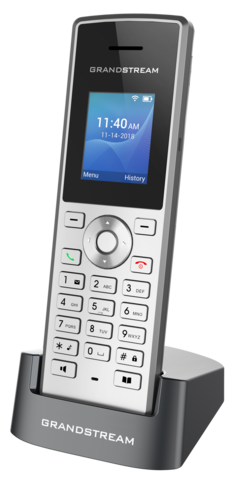 коллайдер
Пульт ЛУ
зарегистрированные
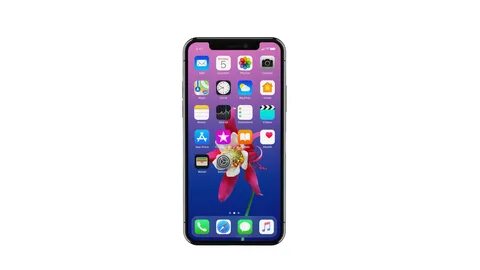 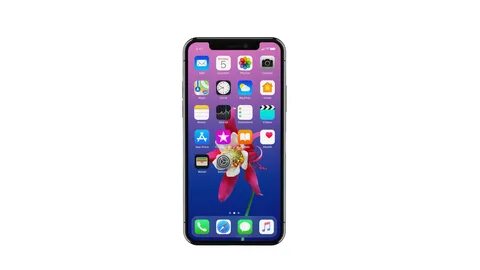 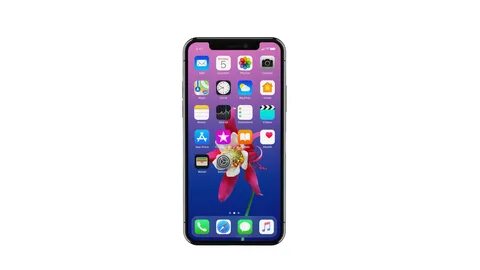 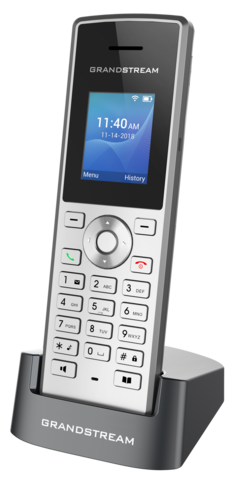 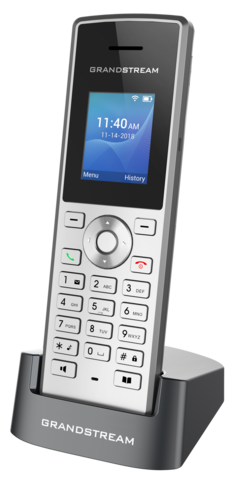 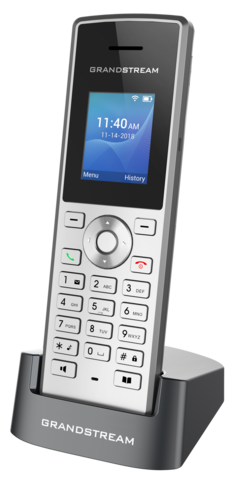 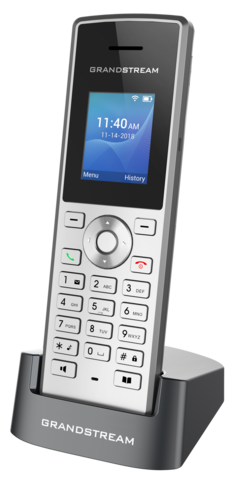 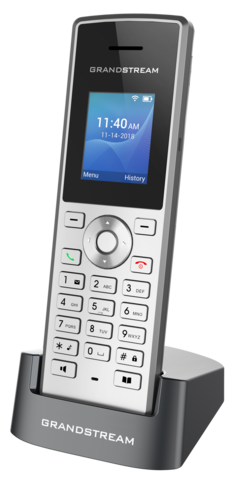 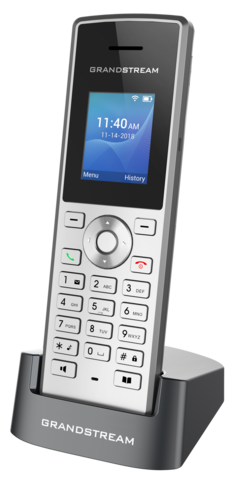 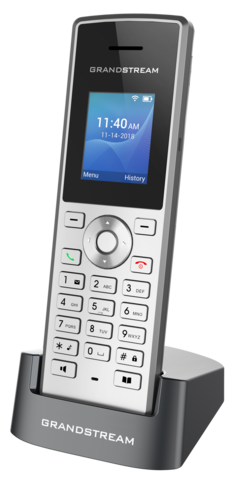 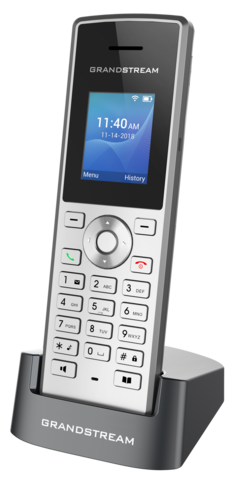 Видеонаблюдение
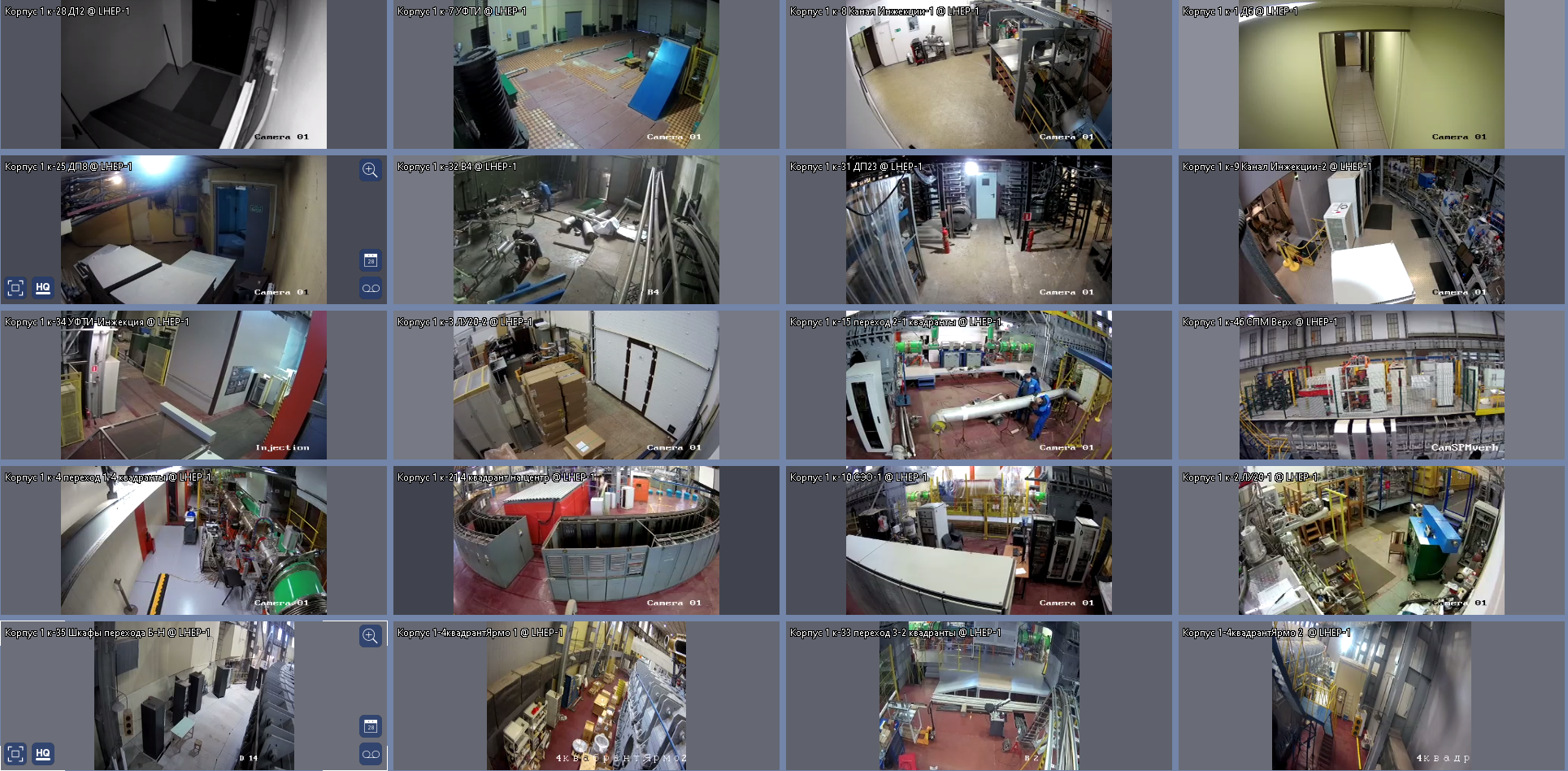 ПО
единое окно
MASTERSCADA
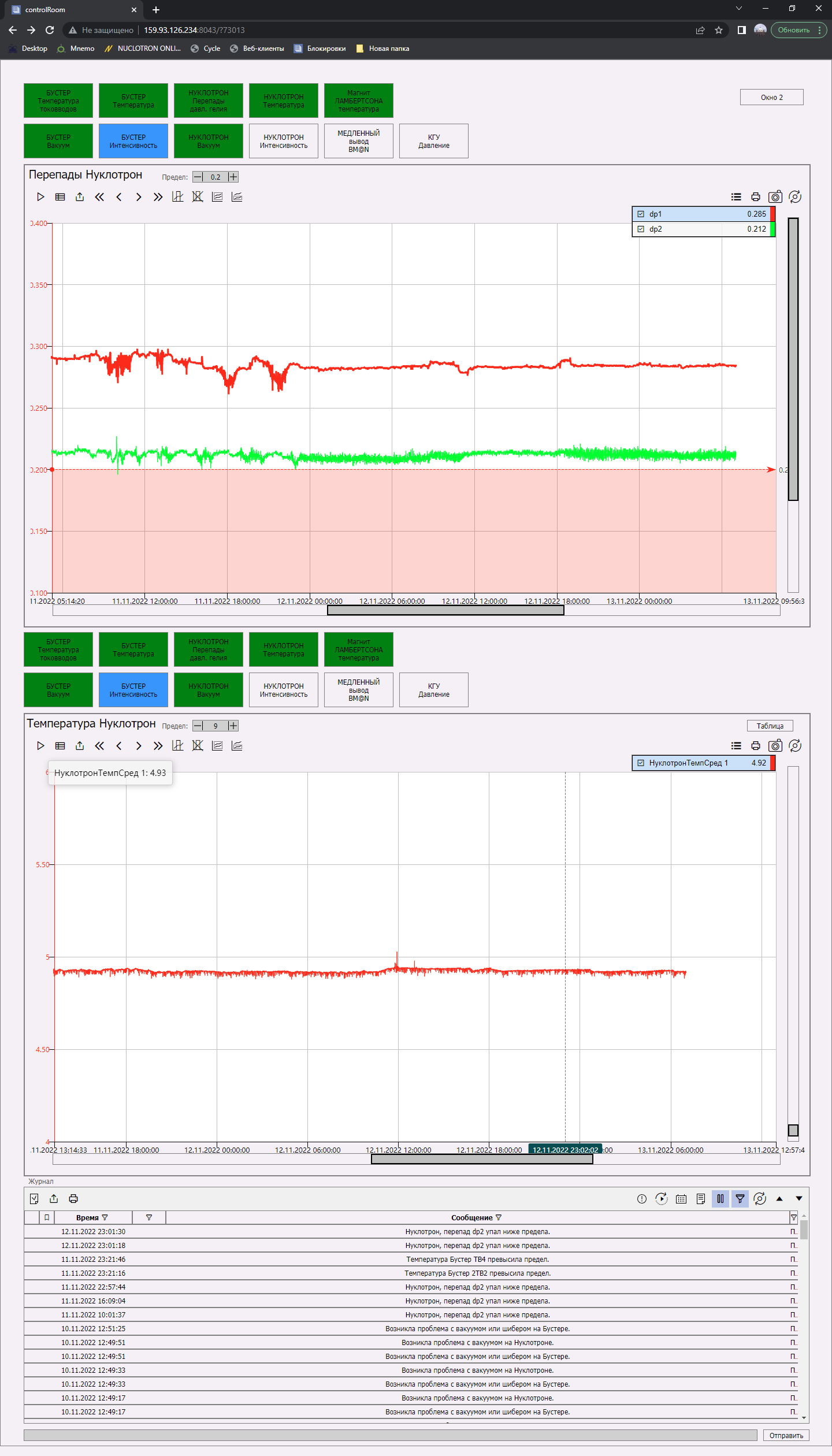 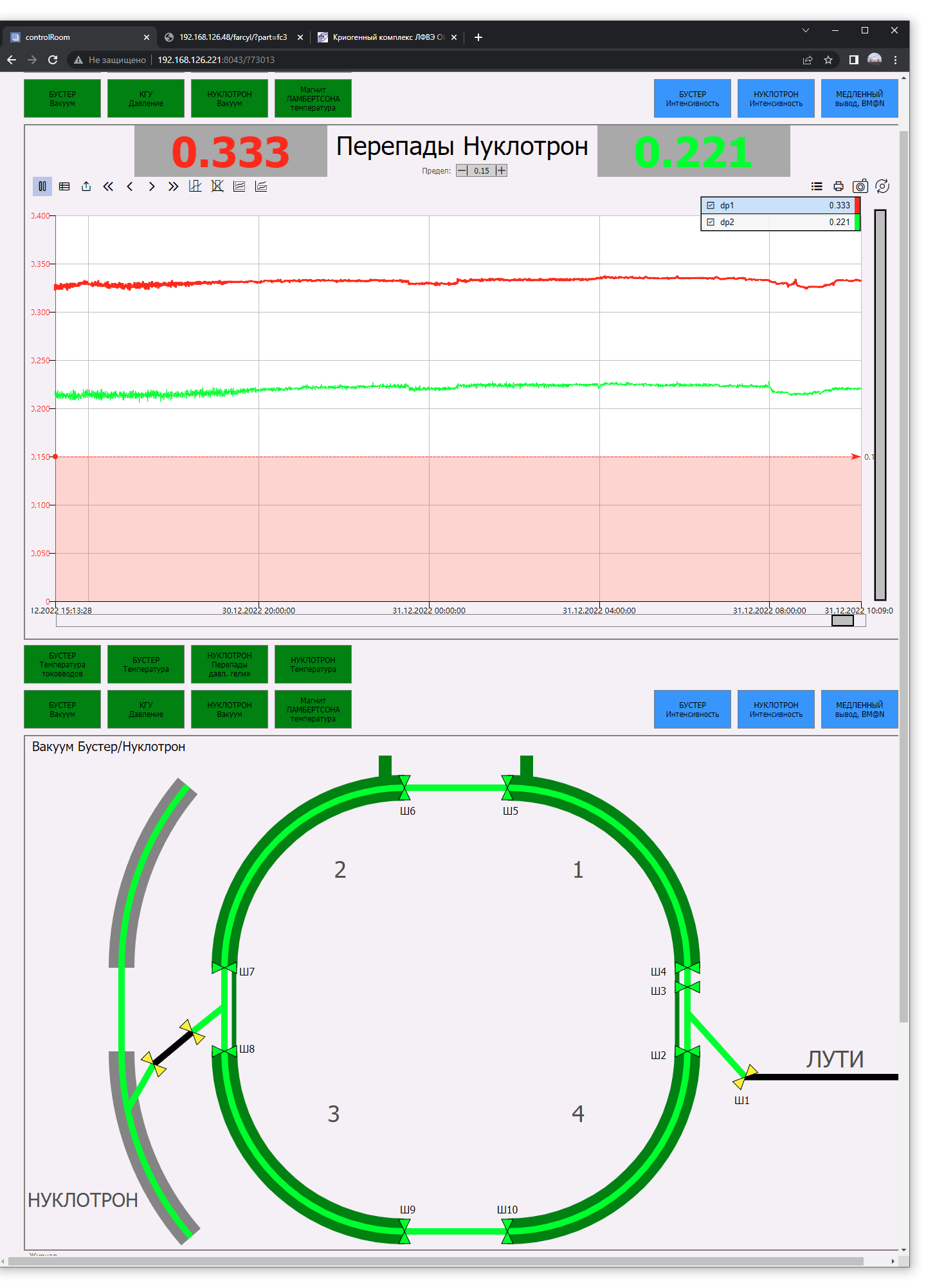 Журнал
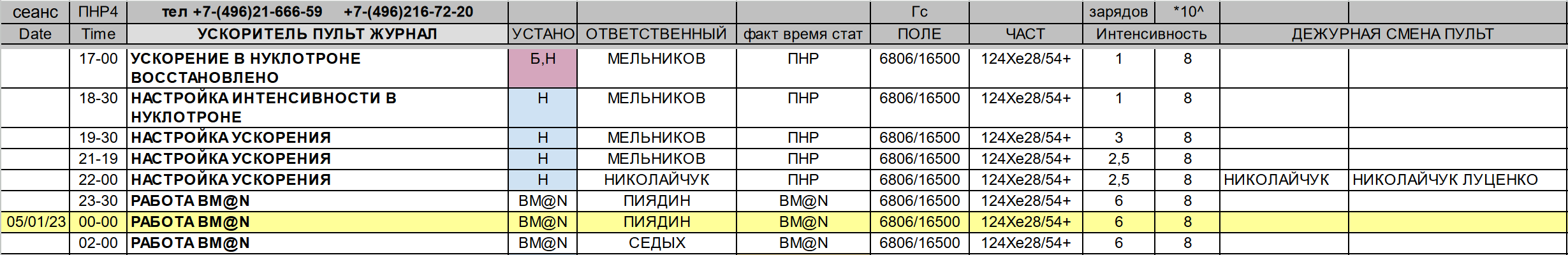 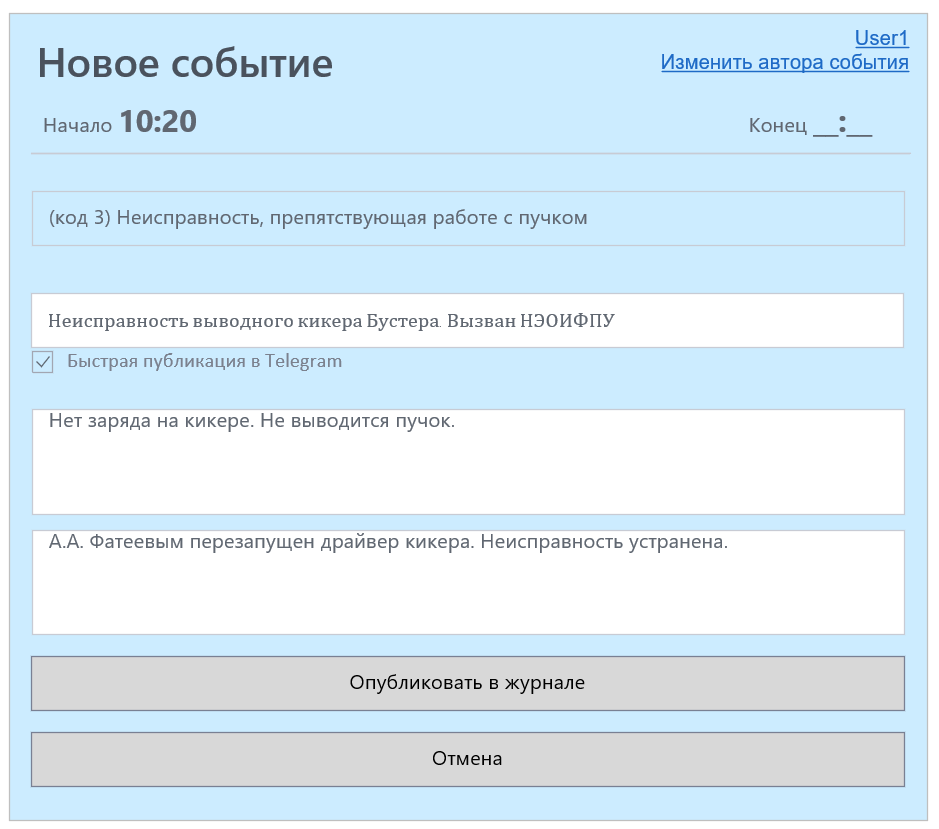 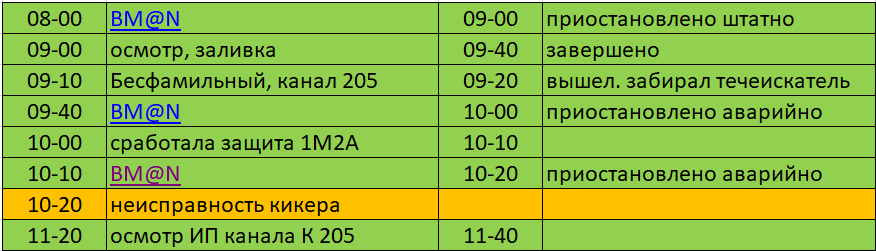 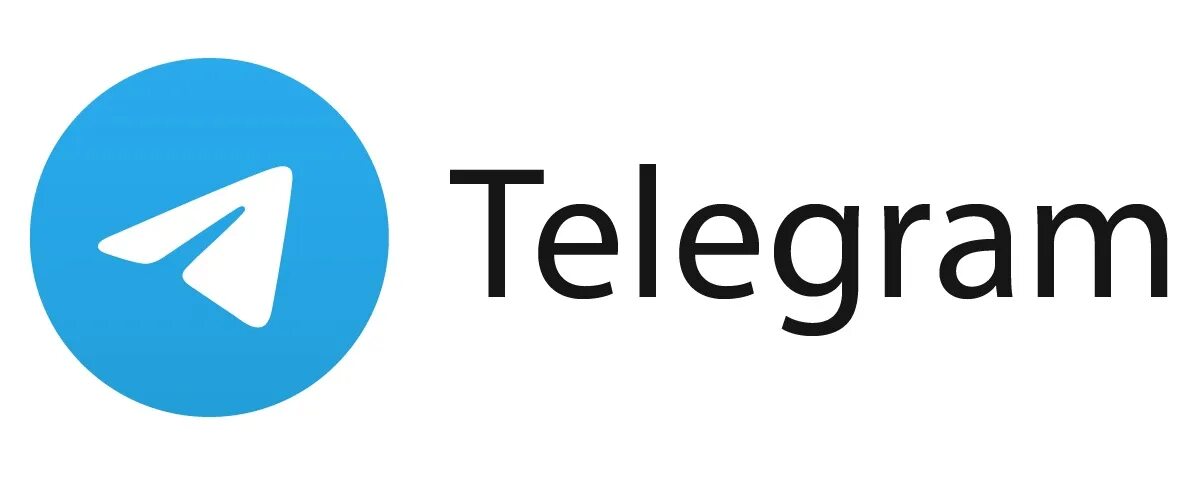 Центральный пульт - смены
нач.сеанса
нач.смены
диспетчер 1
диспетчер 2
нач.смены
диспетчер               оператор
стажер                     стажер
1. Разделение обязанностей
2. Привлечение новых сотрудников
Дежурные
СБиС - шлюз
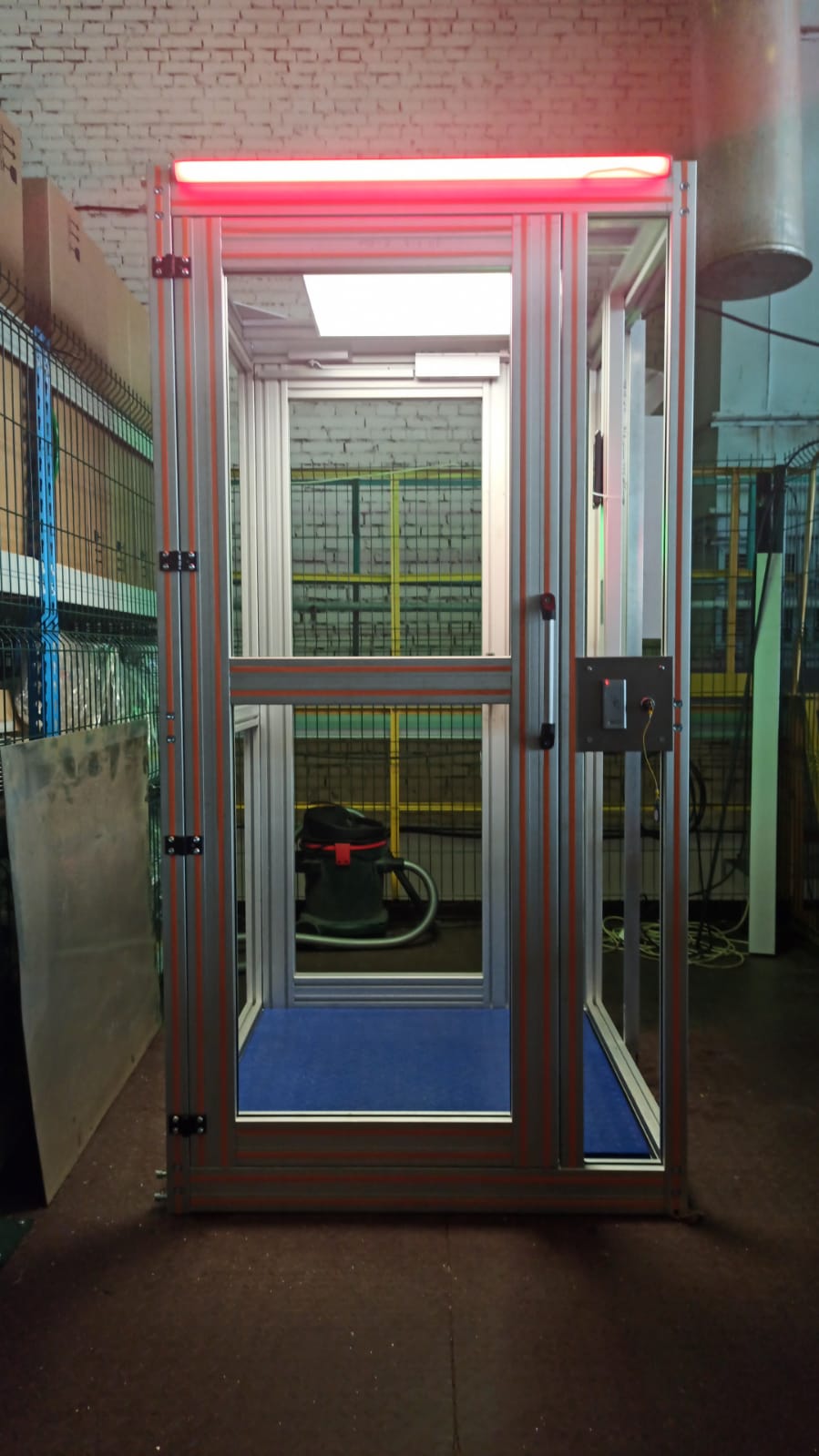 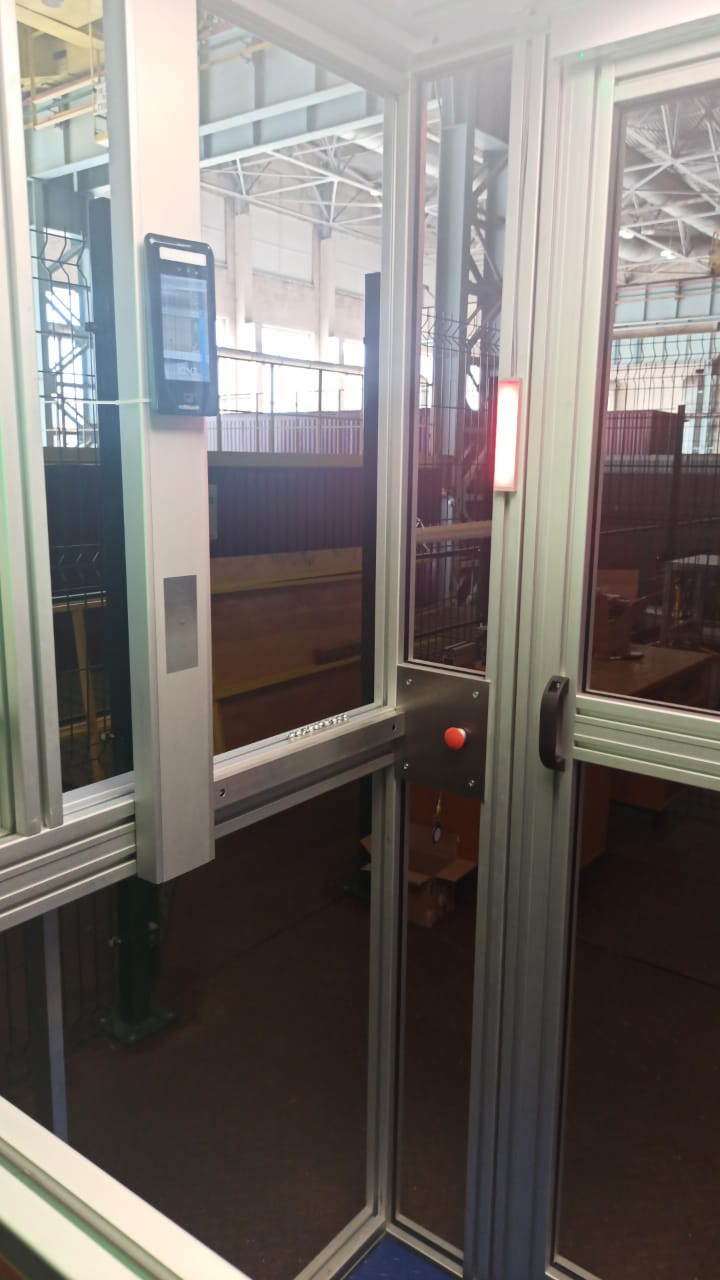 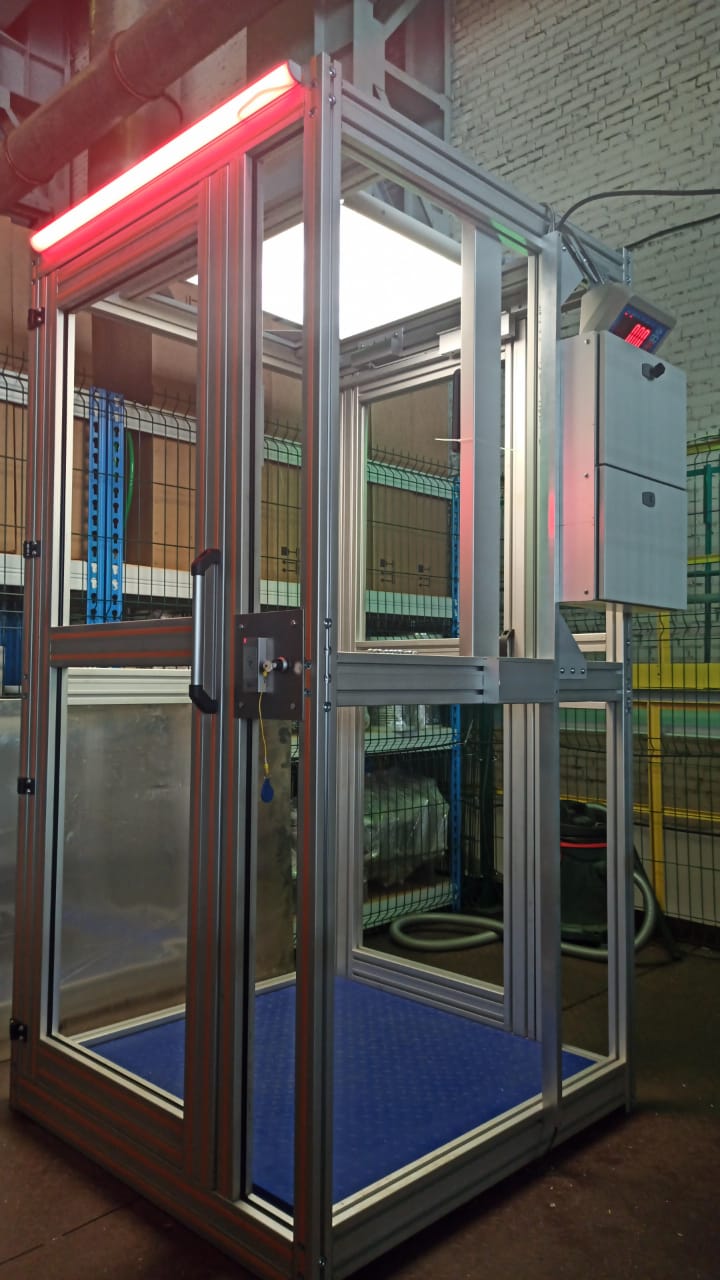 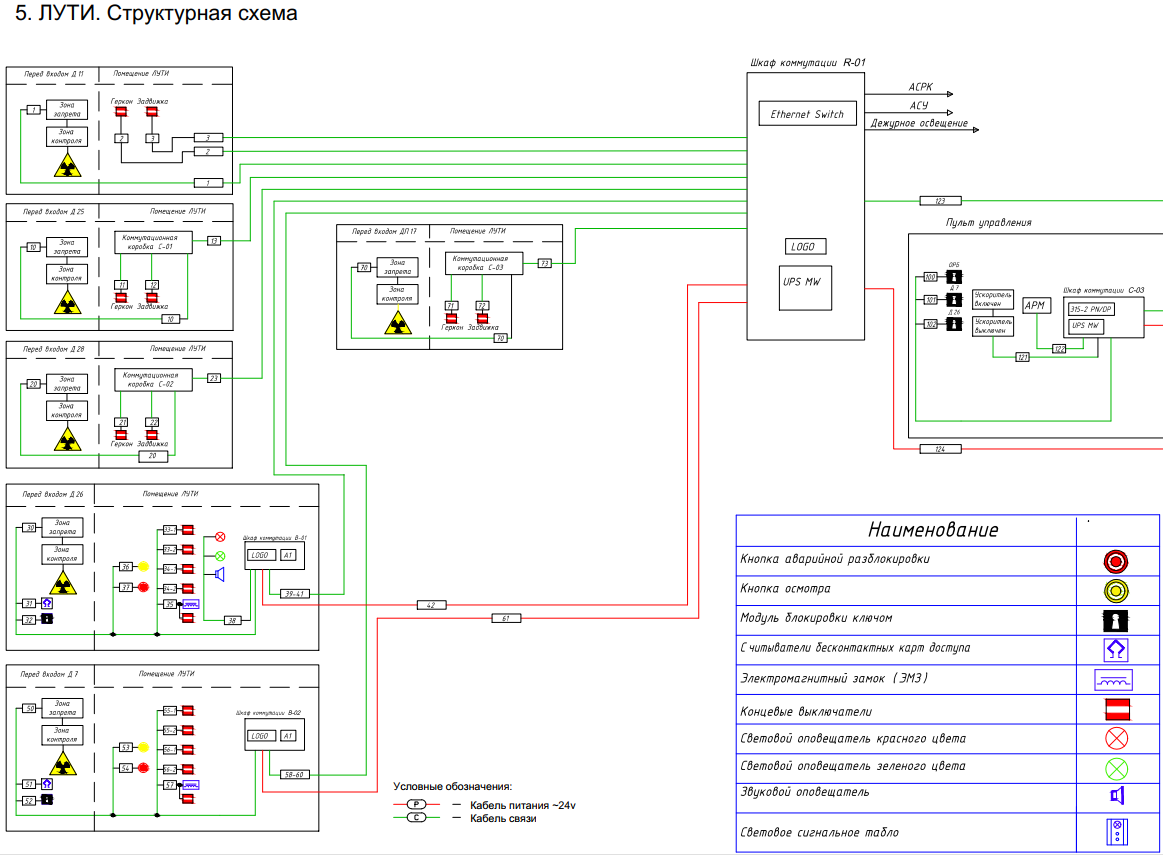 Структурная схема СБиС ЛУТИ
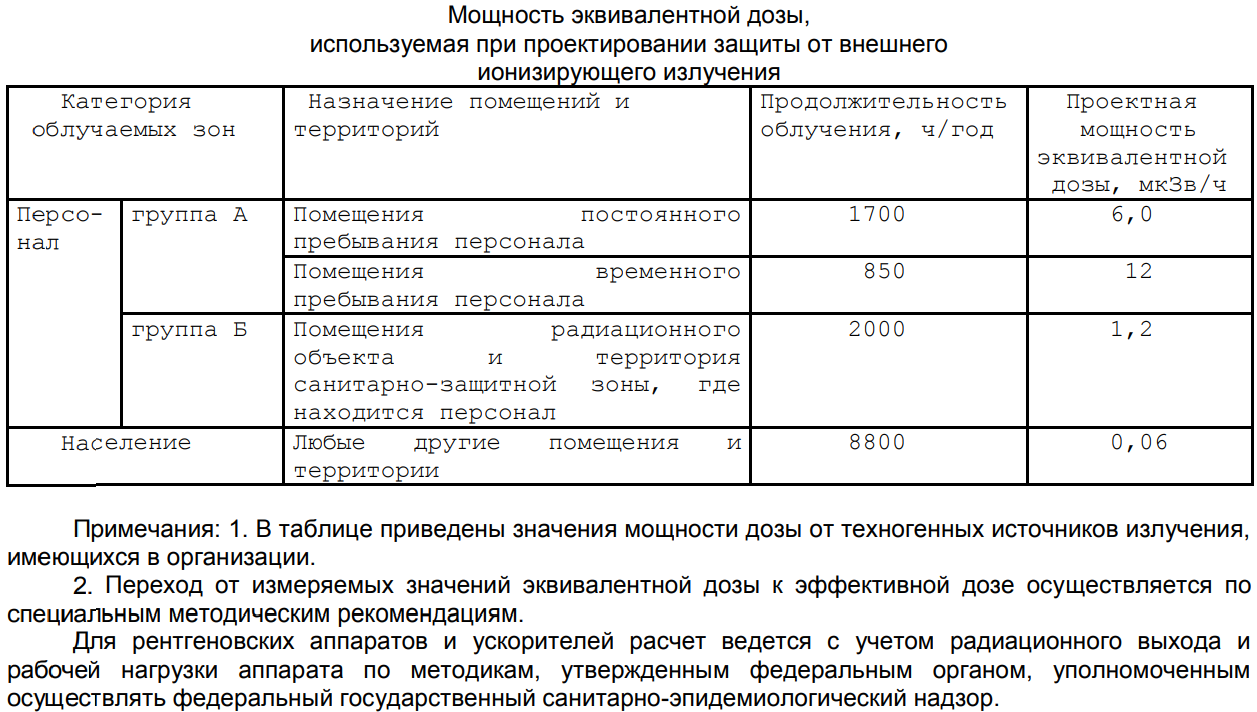